Progress check 1
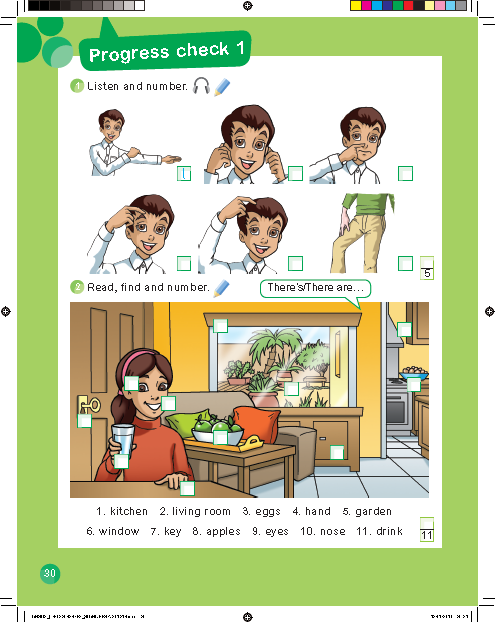 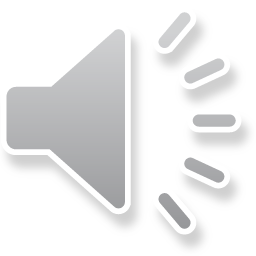 6
3
5
4
2
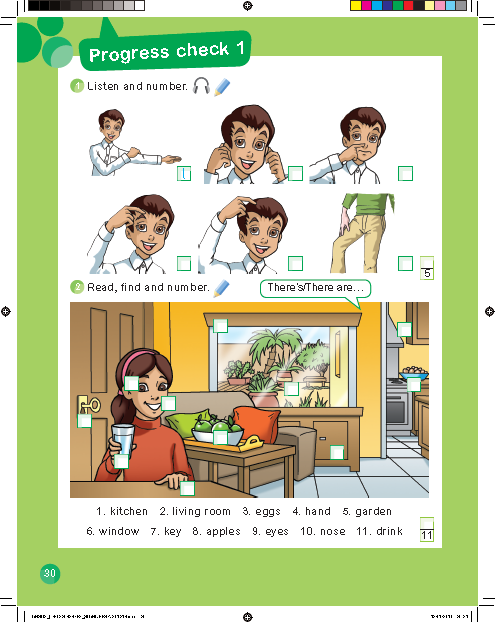 6
1
5
3
9
10
7
8
2
11
4
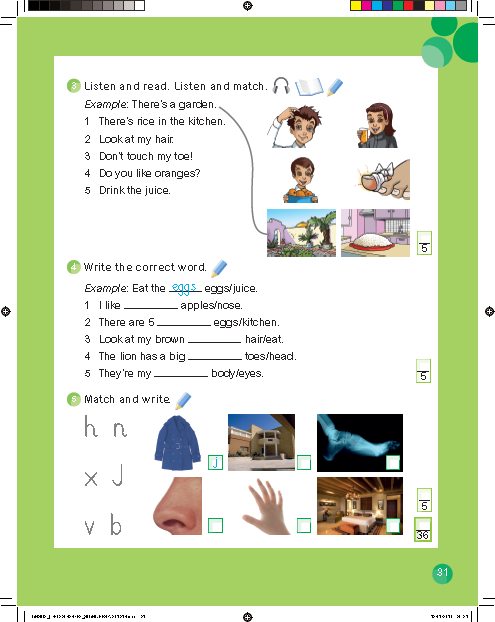 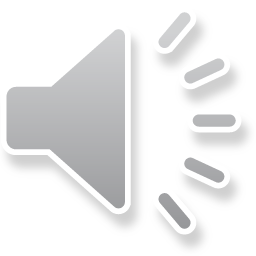 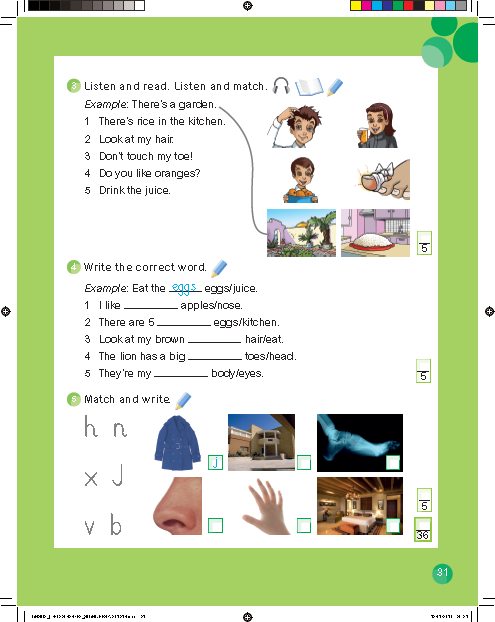 apples
eggs
hair
head
eyes
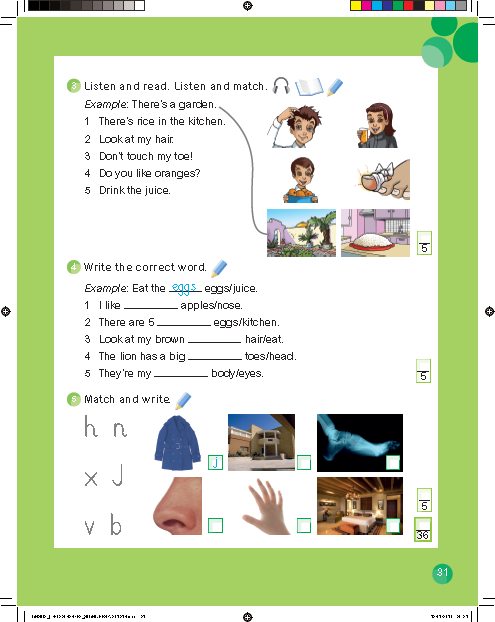 v
x
h
n
b